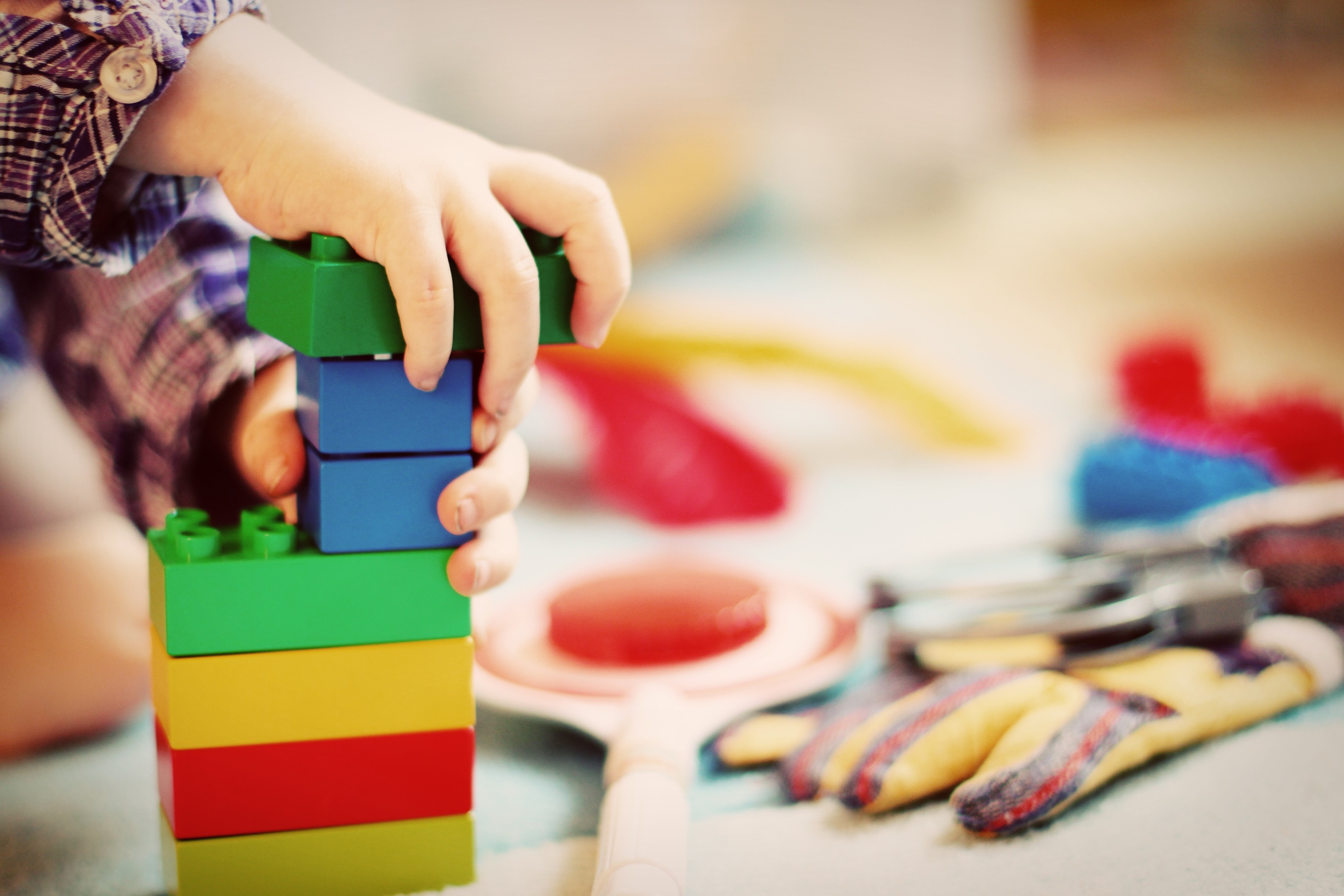 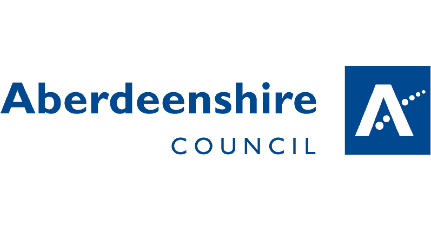 Ikimokyklinis ankstyvasis mokymasKai kurie 2-jų metų vaikai turi teisę į nemokamą ankstyvąjį mokymą (darželį) arba vaiko priežiūrą. Jeigu jūsų sąlygos atitinka reikalavimus (gaunate pašalpas / jūsų mažos pajamos ir pan.), ir jūsų vaikas gimė tarp 2021 m. kovo 1 d. ir 2022 m. vasario 28 d., jūs galite gauti vietą darželyje.   https://www.aberdeenshire.gov.uk/social-care-and-health/childcare-and-early-learning/2-year-olds/
Jeigu jums reikia pagalbos arba patarimo, parašykite el. paštu: Eligible2andCensus@aberdeenshire.gov.uk